CSE 461
Section 1: UDP, TCP,and addresses
Addressing
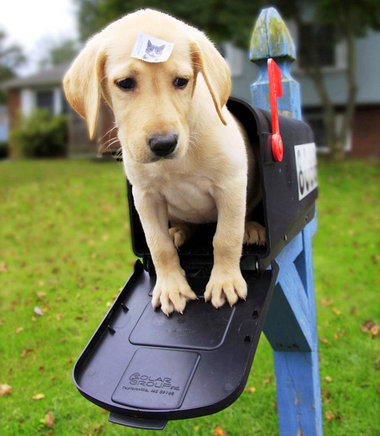 Project 0 requires sending your ownIP address to another client
Problem: getting own IP addresscan be hard
How can we do it?
Getting own IP address: hostname method
Steps
Python example
Get the computer’s host name
Resolve it into an IP address
import socket
name = socket.gethostname()
ip = socket.gethostbyname(name)
Sometimes doesn’t work depending on hostname configuration and/or will just return local host (127.0.0.1)
Getting own IP address: connect to server method
Steps
Python example
Create a socket
Connect to known server  on internet

Get socket address
import socket
s = socket.socket(socket.AF_INET, socket.SOCK_DGRAM)
s.connect((‘gmail.com’,80))
ip = s.getsockname()[0]
Useful when previous method doesn’t work
Similar methods exist for other languages as well
Other Methods
getaddrinfo()
E.g., socket.getaddrinfo(name, 0)
Can return other network interfaces that you don’t want (e.g., IPv6)
Querying outside URL
E.g., urllib2.urlopen(‘http://abstract.cs.washington.edu/~zahorjan/ip.cgi’).read()
Best method (if you have a dedicated server to tell you your IP)
Ports
Addresses specific toapplications/serviceson a system
16-bit numbers (from0 to 165535)
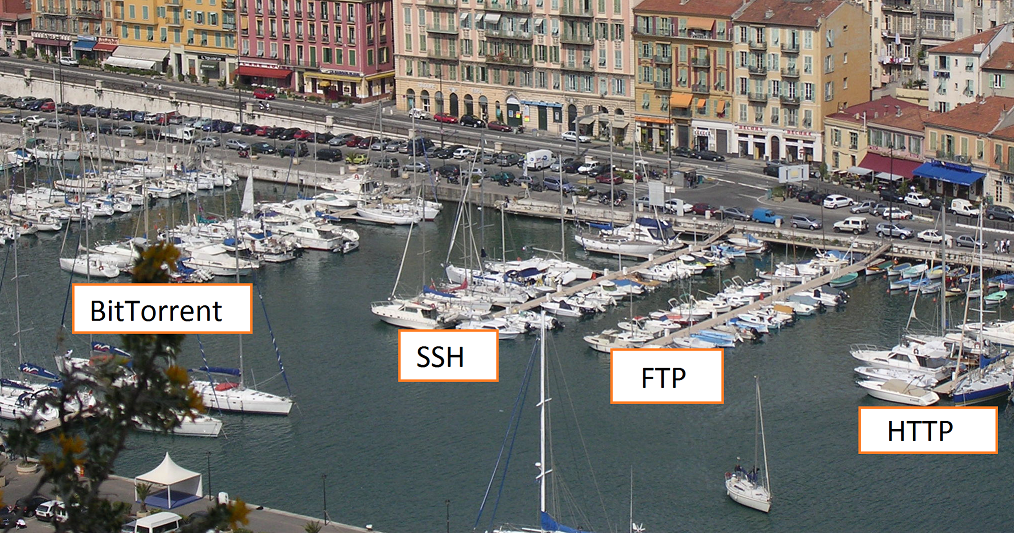 Well-Known Ports
Many applications/services have designated ports
Examples:
ftp: 21
ssh: 22
telnet: 23
http: 80
Ports from 0 to 1023 are “well-known ports” (don’t use them for protocols you make up!)
Can see a list of your system’s well known ports in /etc/services (Linux/Unix)
Hostnames map to IP addresses
Hosts contact DNS (Domain Name System) servers to get IP address of a given name
E.g., ‘www.gmail.com’ maps to 173.194.33.118
nslookup demo